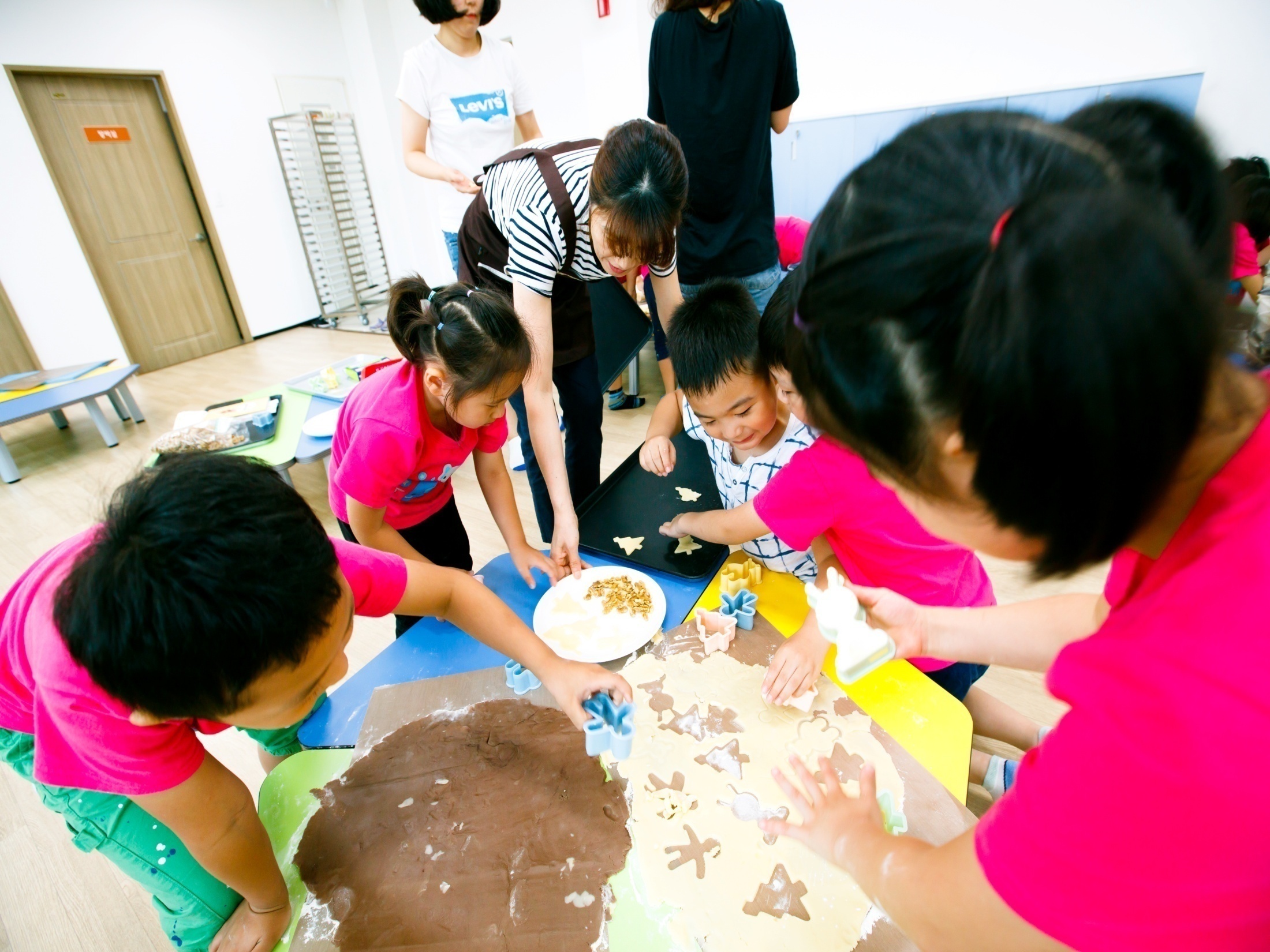 [Speaker Notes: 먼저, 지금의 옥천입니다.]
11-1. 자주식 톱밥제조기 시연회
8. 1.(화)  13:30 /학산 도덕리 / 30명
내     용 : 신기종장비 사용요령 및 이용효과 평가 등
11-2. 농산물 종합가공실설치운영 연구용역 최종보고회
8. 7.(월)  15:00 / 농업기술센터 / 15명
내     용 : 품목선정 및 공정설계 등
11-3. 농촌체험 연계 마을걷는길 시범사업 컨설팅
8. 9.(수)  12:00 / 심천 고당3리 / 15명
내     용 : 사업추진을 위한 컨설팅 등
11-4. 영동군 4-H야영 교육
8. 9.(수) ~ 11.(금) / 통영시청소년수련원 / 100명
내     용 : 해양체험활동, 공동체형성 및 진로체험활동 등
11-5. 제15회 충청북도농업경영인대회 참가
8. 10.(목) ~ 12.(토) / 오창 미래지농촌테마공원 / 75명
내     용 : 환영의 밤, 체험행사, 회원화합행사 등
11-6.영동군농업인단체와 군수님 간담회
8. 17.(목) 17:00 / 영동읍 만리장 / 25명
내     용 : 영동군농업발전 토의 및 건의사항 등
11-7. 농업기계 순회수리 교육
7. 31.(월)~8. 30.(수) 10:00 / 양강면 죽촌리 등 9개마을
내     용 : 농기계 수리 및 안전사용교육
11-8. 과학영농시설 우수운영기관 벤치마킹
8. 31.(목)~9. 1.(금) / 홍성군, 농촌진흥청 / 3명
내     용 : 과학영농시설 벤치마킹 등
11-9.  농업인 교육
11-10. 과일나라 테마공원 운영
과일음식 아카데미 / 2회 /50명 / 과일 타르타와 후식 등
체험음식개발 연구용역 : 중간보고회, 레시피 실험 및 정리
체험장 조성 : 외부 조경시설물 설치 
세계과일조경원조성 : 기반시설설치 및 조경수 식재
과일체험 과원 관리 : 5종 938주 
대관 및 체험 일정
11-11. 기타 현안업무 
2017영동군 포도재배우수농가(노지재배) 현지심사
      / 8. 16.(수) / 관내신청농가
2017영동포도축제 영동과일홍보관 운영/영동체육관
감골야생화(분재) 전시회 개최/ 영동체육관
시범사업추진 / 64개 사업 124개소 
조직배양실,  유리온실 및 분재관리  : 300여개 / 25종 175주
꽃묘장  운영 : 여름꽃(메리골드,아게라텀) 3,000주 분양
과학영농시설운영 토양검정 추진
농작물 병해충 방제 지도
유용미생물 및 아미노액비 30톤 배양공급
농업기계  임대사업 운영(3개 사업장)  / 55종 530대
▣. 공무원 팀별 전입실적  보고 
현재 전입실적(2017.7.27일 현재)
                                                                                                                                          (단위 :  명)
▣. 공무원 팀별 전입실적  보고 
향후 추진대책 
 - 전입예정자에 대하여 빠른 시일내에 전입을 완료하도록 
    하고 추가적인 전입인구 발굴에 노력하겠음
 - 관련기관 및 귀농·촌 가족을 대상으로 전입여부를 파악
    하여 주소지 이전을 독려하는 등 적극적으로 노력하겠음